ÖZKAR ŞEKERLEME
ÜRÜN KATALOĞU
SADE ELVAN MEVLANA
SADE ELVAN  MEVLANA
KIRMIZI ÇİZGİLİ ELVAN MEVLANA ŞEKERİ
KAHVERENGİ ÇİGİLİ ELVAN MEVLANA ŞEKERİ
SADE BÜYÜK MEVLANA ŞEKERİ
MEYVE AROMALI RENKLİ MEVLANA ŞEKERİ
MEYVE AROMALI RENKLİ ELVAN MEVLANA ŞEKERİ
SADE BONBONMEVLANA ŞEKERİ
MEYVE AROMALI RENKLİ BONBON MEVLANA ŞEKERİ
ÇİLEKLİ&SADE BONBONMEVLANA ŞEKERİ
MEYVE AROMALI RENKLİAKİDE ŞEKERİ
NANELİ MİNİ AKİDE ŞEKERİ
NANELİ MİNİ AKİDESADE				RENKLİ
AKİDE ŞEKERİ İSTANBUL
TARÇINLI AKİDE ŞEKERİ
FINDIKLI AKİDE ŞEKERİ
SUSAMLI AKİDE ŞEKERİ
FISTIKLI AKİDE ŞEKERİ
HALKA AKİDE ŞEKERİ
KAKAOLU PRES AKİDE
SÜTLÜ
 PRES AKİDE
HURMA ŞEKERİ
KONYA SARMASIVANİLYALI		KAKAOLU
KONYA SARMASI MİNİSADE			KAKAOLU
BONİBON
ÇAKIL TAŞI ÇİKOLATA
ÇİKOLATALIKONYA SARMASI MİNİ
ÇİKOLATALIKONYA SARMASI BÜYÜK
ÜÇGEN BONİBON
JOLE LOKUM
KAYISI ÇEKİRDEĞİ ŞEKERİ
PİŞMANİYE ÇEŞİTLERİ
DEĞİŞİK RENKLERDE VE AROMALARDA ÇALIŞILAN HEDİYELİK KUTU MEVLANA ŞEKERLERİ
RAFLARDA HAZIR SUNULABİLEN MEVLANA ŞEKERİ. KOLİ İÇİ FARKLI ÇEŞİTLERDE HAZIRLANABİLMEKTEDİR.MEVLANA ŞEKERLERİ 400 GRAM KOLİ İÇİ 12 ADETLİDİR.
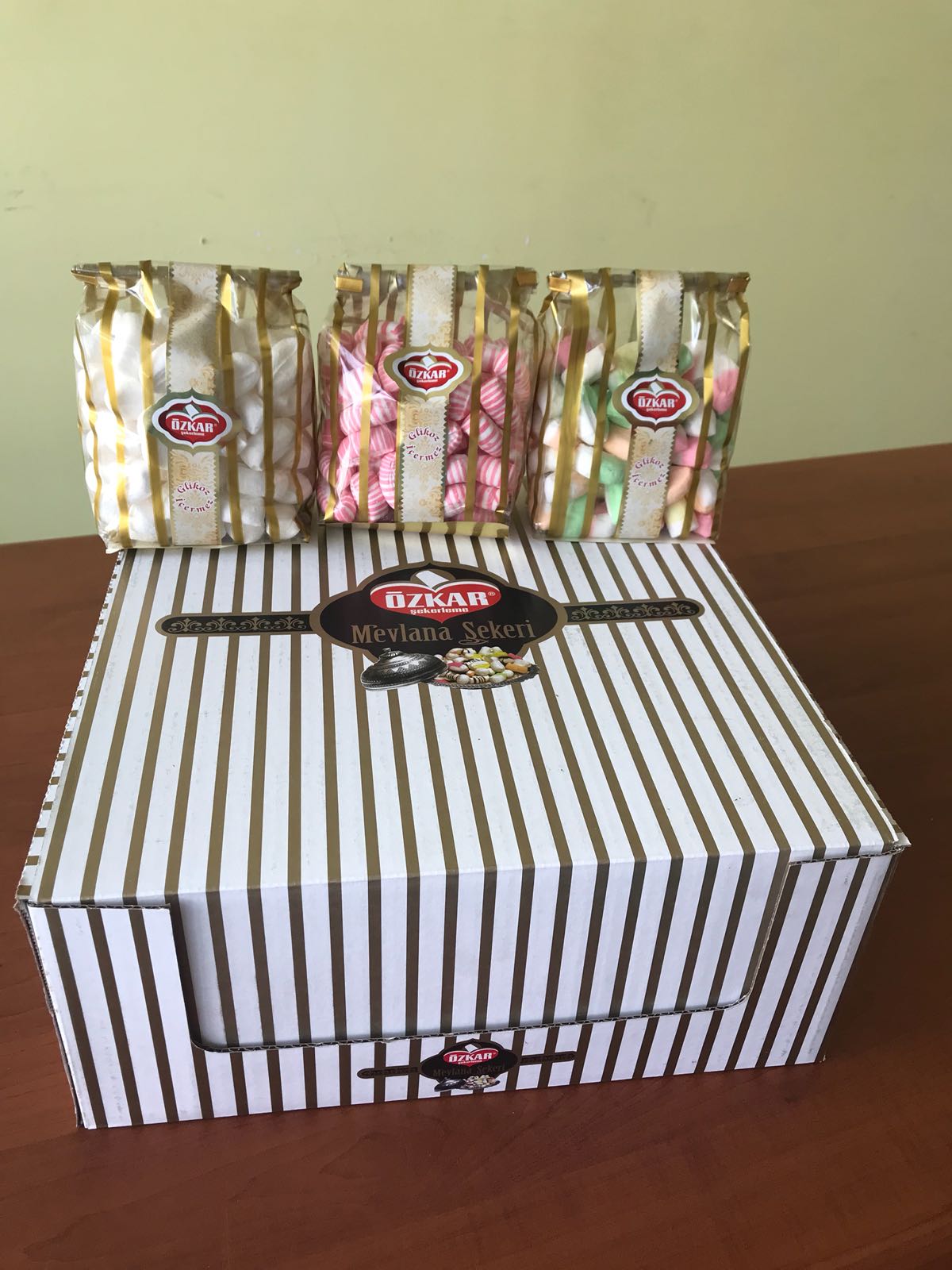 AKİDE ŞEKERİ İÇİN DE 200 GRAMLIK UYGULUYORUZ.SEVKİYATIMIZ DA GÖRÜLMEKTEDİR.
FABRİKA BİLGİLERİMİZ
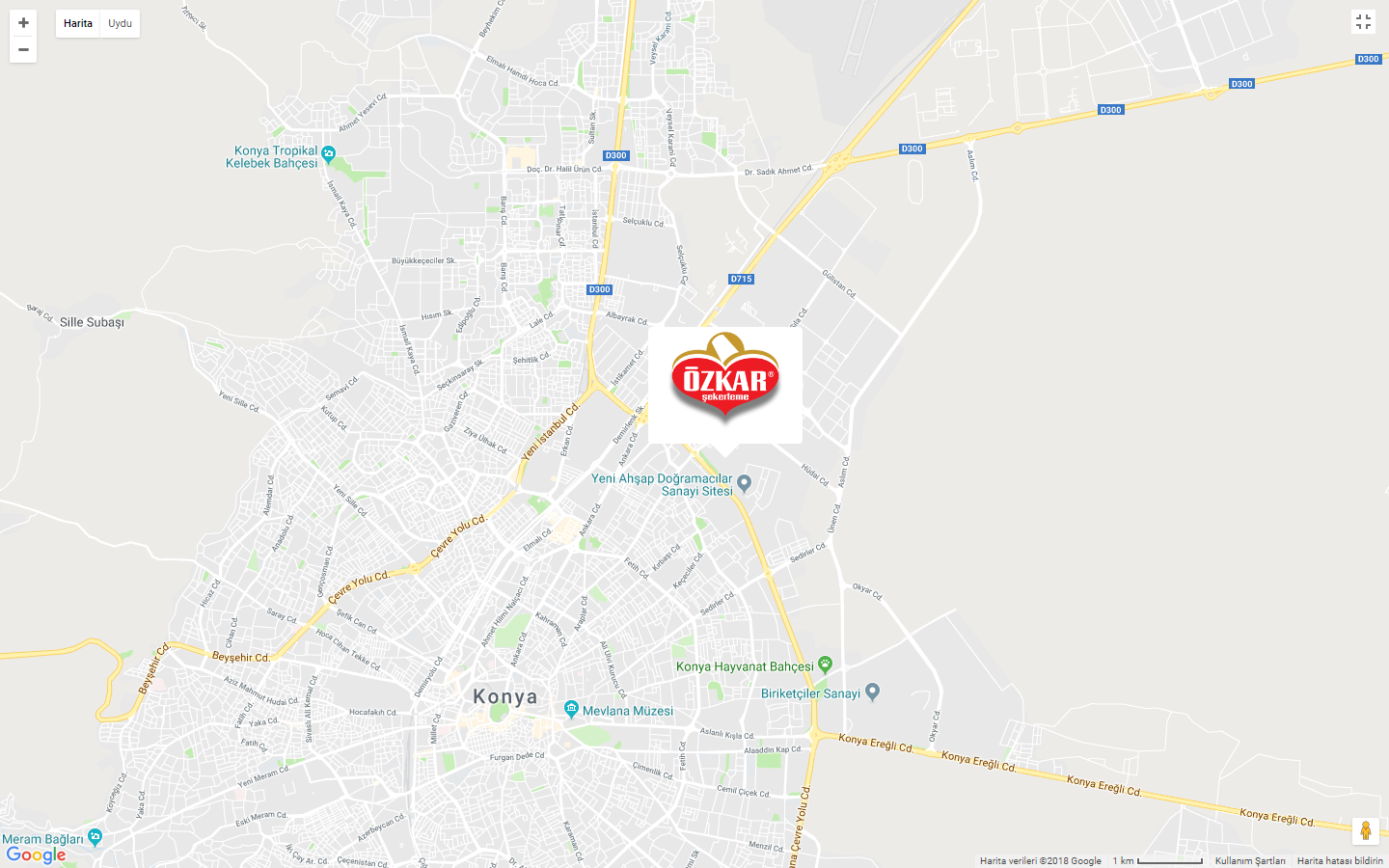 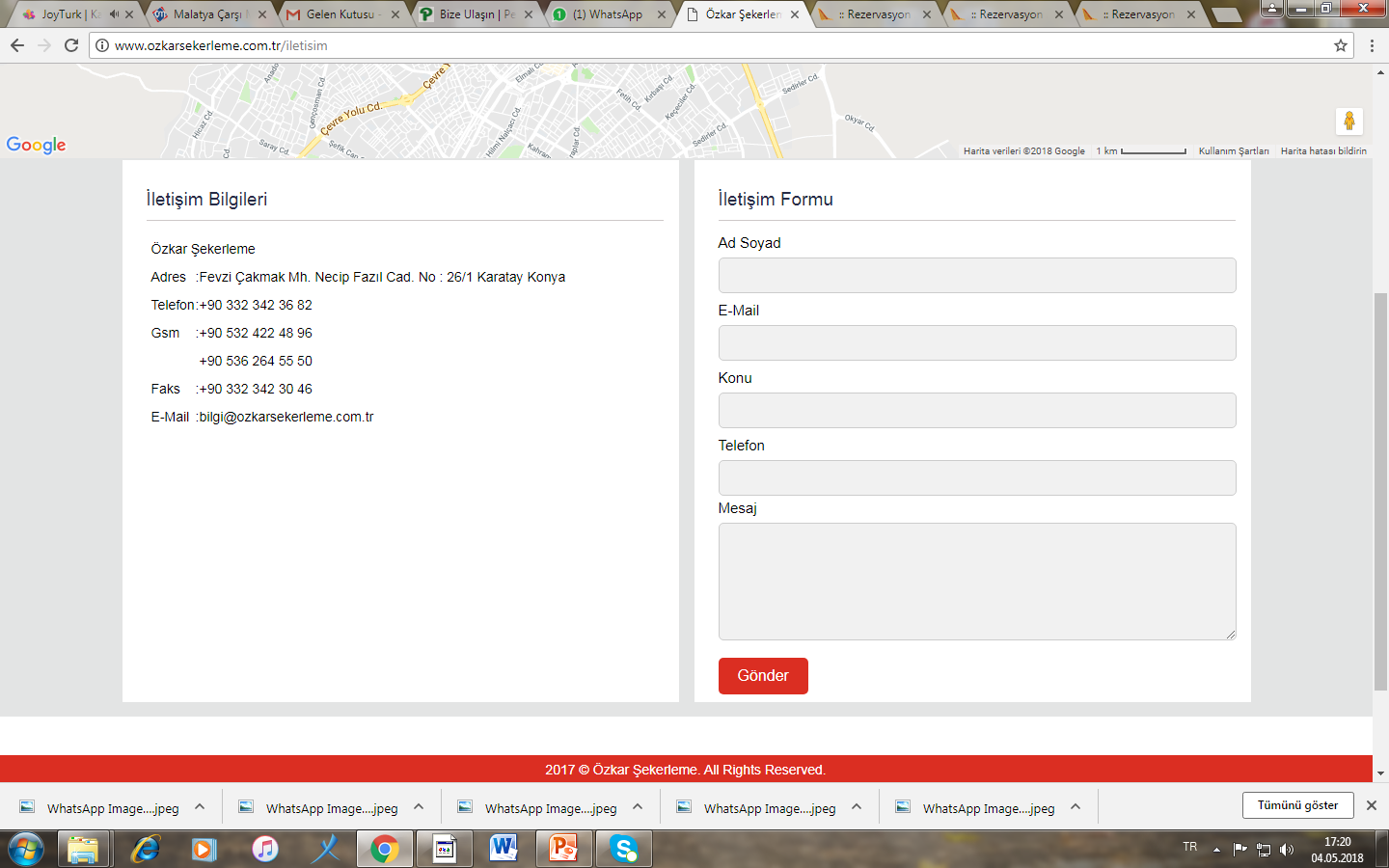 http://www.ozkarsekerleme.com.tr/iletisim